E V E N T
P L A N N I N G
S P R I N T
WORKBOOK
Note! This workbook copy is delivered exclusively to AJK students and is copyright protected. Please do not share.© Event Entrepreneur & Event Planning Sprint
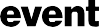 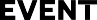 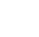 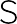 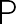 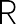 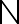 1 KNOW YOUR
STEP 1
AUDIENCE
To inspire change and emotional shift  in someone, you have to know who  they are and what they care about.
STEP PROGRESS: EVENT AND AUDIENCE PROFILE
AUDIENCE  EXPECTATIONS
AUDIENCE  FEELINGS
EVENT NAME  AND TYPE
EVENT  DURATION
AUDIENCE  PROFILE
PEAK 1
PEAK 2
PEAK 3
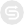 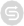 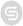 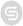 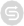 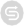 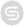 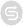 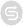 Gather all the essential information
you need to know about your event and  audience before you start to plan your event.
Touch-  point
Touch-  point
Touch-  point
Touch-  point
Touch-  point
Touch-  point
Touch-  point
Touch-  point
Touch-  point
Touch-  point
Content  ideas
Content  ideas
Content  ideas
Content  ideas
Content  ideas
Content  ideas
Content  ideas
Content  ideas
Content  ideas
Content  ideas
Consider the following:
What experience do you want to design?  Who might attend?
How long is this experience?  Who are they to one another?  Why are they there?
What do you want them to feel and not to feel?
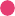 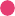 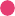 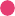 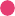 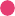 Step duration max. 20 min.
AC T I O N :
Use the template on the next page to gather your insights
Craft this step in the Event Plan Draft -template at the end of the workbook
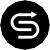 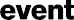 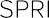 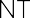 1 KNOW YOUR AUDIENCE
STEP 1
Template
Who might attend? Gender %, age  range, expertise? Get specific!
How long is this experience? 30 min /  2 days / a month? Not yet determined?
What type of experience do you want to
design? Seminar, product launch, wedding?
What do you want them to feel? Desired  and undesired feelings, emotional shifts?
Who are they to one another?
Power dynamics, relationships, history?
Why are they there? Expectations,  motivations, incoming needs?
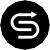 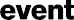 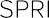 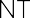 2 DESIGN
STEP 2
TOUCHPOINTS
STEP PROGRESS: TOUCHPOINTS AND CONTENT IDEAS
AUDIENCE  EXPECTATIONS
EVENT NAME  AND TYPE
EVENT  DURATION
AUDIENCE  PROFILE
AUDIENCE  FEELINGS
Design an event experience with  touchpoints that create desired  feelings.
PEAK 1
PEAK 2
PEAK 3
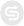 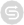 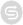 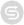 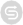 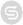 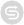 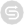 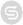 Touchpoints are the points of interaction  between the event audience and your  event experience.
Touch-  point
Touch-  point
Touch-  point
Touch-  point
Touch-  point
Touch-  point
Touch-  point
Touch-  point
Touch-  point
Touch-  point
Content  ideas
Content  ideas
Content  ideas
Content  ideas
Content  ideas
Content  ideas
Content  ideas
Content  ideas
Content  ideas
Content  ideas
They include everything from hearing  about the event, getting registered to  experiencing the keynotes and filling  out the satisfaction survey.
Step duration max. 40 min.
AC T I O N :
Throw all possible interaction ideas into the play!
Craft this step in the Event Plan Draft -template at the end of the workbook
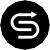 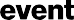 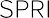 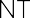 3 SELECT THE
STEP 3
STICKIEST IDEAS
STEP PROGRESS: CONTENT IDEAS
AUDIENCE  EXPECTATIONS
EVENT NAME  AND TYPE
EVENT  DURATION
AUDIENCE  PROFILE
AUDIENCE  FEELINGS
How sticky is your idea? Evaluate your  ideas using these principles. “Sticky”  ideas include at least three principles.
PEAK 1
PEAK 2
PEAK 3
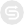 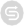 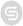 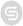 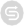 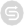 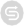 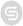 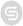 Easy to understand  and share
Breaks the script and  grabs your attention
Easy to remember and  picture in your head
Believable and something  you want to try
So authentic that it makes  people feel and care
Relates, motivates and  inspires to act
Touch-  point
Touch-  point
Touch-  point
Touch-  point
Touch-  point
Touch-  point
Touch-  point
Touch-  point
Touch-  point
Touch-  point
SIMPLE
Content  ideas
Content  ideas
Content  ideas
Content  ideas
Content  ideas
Content  ideas
Content  ideas
Content  ideas
Content  ideas
Content  ideas
UNEXPECTED
CONCRETE
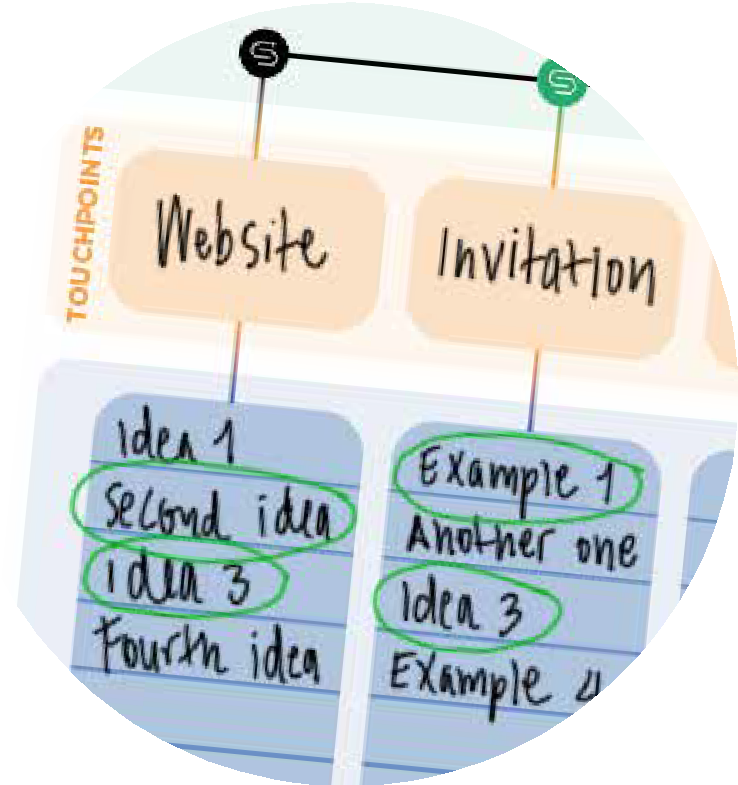 CREDIBLE
EMOTIONAL
STORY
Step duration max. 20 min.
AC T I O N :
Evaluate the stickiness of your content ideas and mark the ones that meet the criteria
Craft this step in the Event Plan Draft -template at the end of the workbook
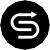 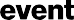 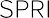 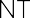 4 IDENTIFY MOMENTS
STEP 4
THAT MATTER
Identify the key moments that matter  the most in your event experience.
STEP PROGRESS: PEAK MOMENTS
AUDIENCE  EXPECTATIONS
EVENT NAME  AND TYPE
EVENT  DURATION
AUDIENCE  PROFILE
AUDIENCE  FEELINGS
PEAK 1
PEAK 2
PEAK 3
What are the emotional peaks of your  experience? People tend to remember  the standout moments, both good and  bad, and the ending of an experience.
Think about how might you close the loop? How can  you honor what has been accomplished together or  celebrate a transformation?
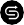 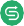 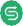 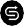 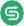 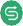 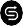 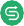 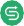 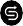 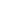 Touch-  point
Touch-  point
Touch-  point
Touch-  point
Touch-  point
Touch-  point
Touch-  point
Touch-  point
Touch-  point
Touch-  point
Content  ideas
Content  ideas
Content  ideas
Content  ideas
Content  ideas
Content  ideas
Content  ideas
Content  ideas
Content  ideas
Content  ideas
THE MIDDLE PEAK
THE CLOSING
THE OPENING
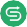 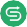 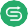 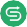 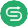 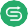 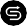 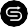 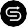 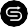 Step duration max. 20 min.
AC T I O N :
Identify the peak moments of your event
Craft this step in the Event Plan Draft -template at the end of the workbook
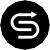 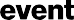 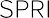 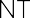 5 BUILD AN EVENT
STEP 5
PLAN FOR YOUR  CLIENT
By now, you should have an outline  for what could happen in your event  experience drafted to the Event Plan  Draft -template.
Review your event plan draft before  creating the final version for your client.  Make sure you have:
Engaged the target audience and  the desired feelings
All relevant event touchpoints in place
STEP PROGRESS: BUILD YOUR FINAL EVENT
AUDIENCE  EXPECTATIONS
EVENT NAME  AND TYPE
EVENT  DURATION
AUDIENCE  PROFILE
AUDIENCE  FEELINGS
PEAK 1
PEAK 2
PEAK 3
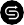 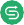 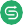 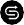 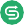 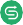 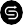 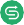 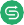 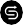 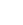 Touch-	Touch-
point	point
Touch-  point
Touch-  point
Touch-  point
Touch-  point
Touch-  point
Touch-  point
Touch-  point
Touch-  point
Content	Content
ideas	ideas
Content  ideas
Content  ideas
Content  ideas
Content  ideas
Content  ideas
Content  ideas
Content  ideas
Content  ideas
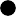 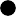 Evaluated the stickiness of your content ideas and  marked the ones with the highest relevance and impact
Found 2-3 peak moments that could cause emotional  breakthroughs in your audience?
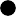 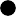 Step duration max. 20 min.
AC T I O N :
- Create the final plan ready to be sent to your client by using the Event Plan -template
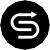 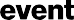 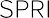 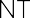 EVENT PLAN DRAFT
EVENT PLAN DRAFT
EVENT PLAN DRAFT
EVENT PLAN DRAFT
EVENT SUCCESS RELIES ON  AUDIENCE FEELING THIS
EVENT NAME AND TYPE
EVENT DURATION
AUDIENCE PROFILE
AUDIENCE EXPECTATIONS
PEAK MOMENTS
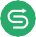 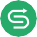 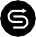 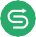 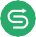 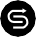 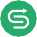 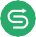 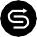 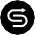 TOUCHPOINTS
CONTENT IDEAS
EVENT PLAN
EVENT SUCCESS RELIES ON  AUDIENCE FEELING THIS
EVENT NAME AND TYPE
EVENT DURATION
AUDIENCE PROFILE
AUDIENCE EXPECTATIONS
PEAK MOMENTS
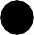 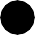 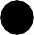 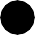 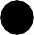 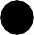 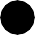 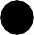 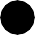 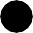 TOUCHPOINTS
CONTENT IDEAS